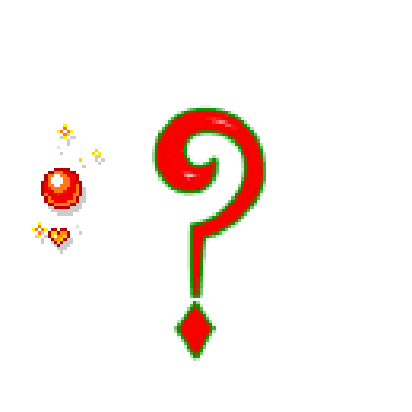 Алкадиены
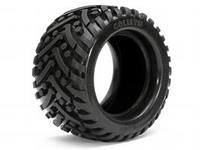 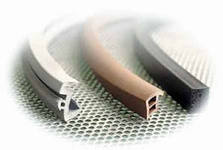 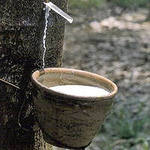 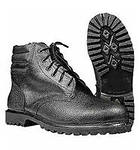 «кластер»
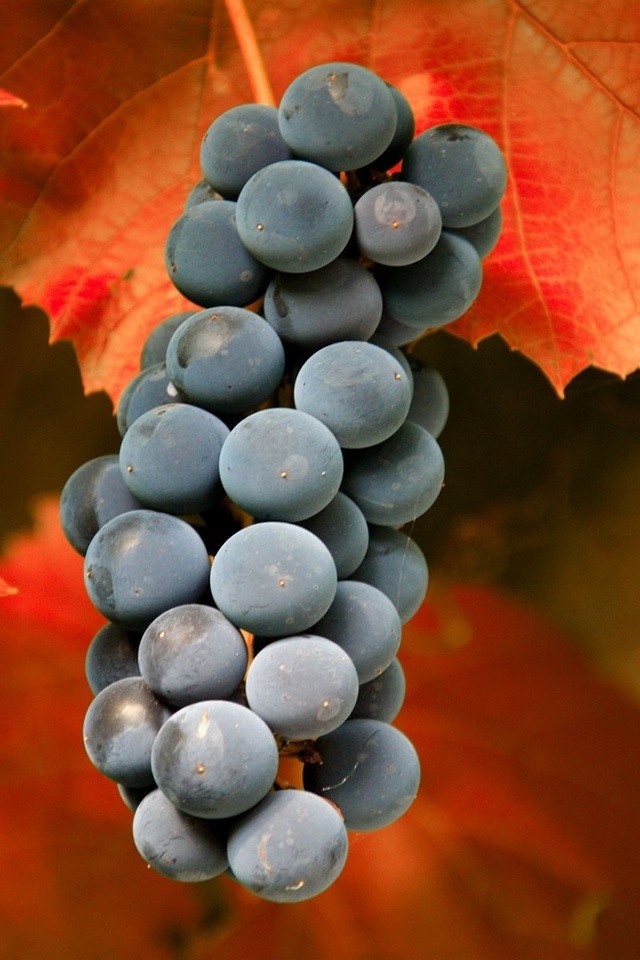 1. Общая формула
2. Строение
3. Изомерия и номенклатура
4. Физические свойства
5. Химические свойства
6. Получение
7. Применение
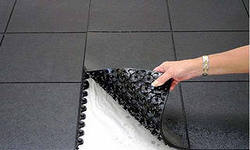 В нашей стране не было известно природных источников для получения натурального каучука, а из других стран каучук к нам не завозился. Ещё в 1931 году И. В. Сталин сказал: «У нас имеется в стране всё, кроме каучука. Но через год-два и у нас будет свой каучук».
На призыв правительства отозвался С. В. Лебедев, который организовал группу исследователей из семи человек. Первый успех в работе определился в середине 1927 г. И только 30 декабря 1927 г. 2 кг дивинилового каучука вместе с описанием способа С. В. Лебедева было отправлено на конкурсную комиссию. Его способ заключался в полимеризации 1,3-бутадиена под действием натрия.
С 1932 г. было начато промышленное производство 1,3-бутадиена по методу Лебедева, а из 1,3-бутадиена — производство каучука.
В разработке синтеза каучука Лебедев пошёл по пути подражания природе.

Поскольку натуральный каучук — полимер диенового углеводорода, то Лебедев воспользовался также диеновым углеводородом, только более простым и доступным — бутадиеном.Сырьём для получения бутадиена служит этиловый спирт. Получение бутадиена основано на реакциях дегидрирования и дегидратации спирта. Эти реакции идут одновременно при пропускании паров спирта над смесью соответствующих катализаторов.
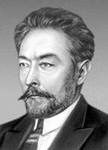 2CH3CH2OH → CH2=CH—CH=CH2 + 2H2O + H2
Синтетический каучук
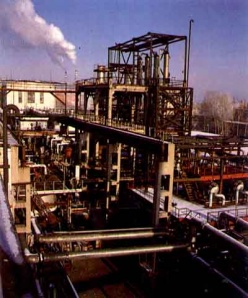 Синквейн – французское слово, обозначающее «пять строк»
Синквейн – это нерифмованное стихотворение, которое возникает в результате анализа и синтеза информации.
Правила написания синквейна
Первая строка заключает в себе одно слово, обычно существительное или местоимение, которое обозначает объект или предмет, о котором пойдет речь

Вторая строка – два слова, чаще всего прилагательные или причастия. Они дают описание признаков и свойств выбранного в синквейне предмета или объекта.
Третья строка – образована тремя глаголами или деепричастиями, описывающими характерные действия объекта.

Четвертая строка – фраза из четырех слов, выражает личное отношение автора синквейна к описываемому предмету или объекту.

Пятая строка – одно слово, характеризующее суть предмета или объекта.
Пример синквейна на тему «Химия»
Химия
Органическая, неорганическая
Изучает, открывает, превращает
Очень сложный предмет
Наука